Human Resources Workforce & Strategy Q2 CY-2017 Update
August 14, 2017
Human Resources Workforce & Strategy Update
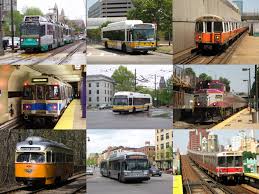 Payroll Reduction Program
Human Resources Workforce & Strategy Update – Payroll Reduction Program
Bending the cost curve: Streamlining workforce
Annual value:  $51M
$35.5M net salary reduction
($50.7M including cash fringe)
7/1/16 – 6/30/17
Human Resources Workforce & Strategy Update
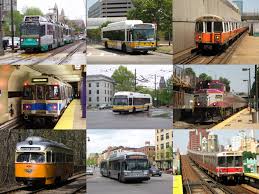 Time to Hire
& 
Critical Hires
Human Resources Workforce & Strategy Update – Time to Hire
Time-to-Hire (# of Positions Filled to Open Job Reqs)
Q2 – CY 2017 Time to Hire By Hiring Method
Q2 – CY 2017 Executive Summary 
 
Date Range: 04/01/2017 – 06/30/2017 

Total Hires: 43

Average time to hire: 63 days




Note:  For the purposes of this report, time to hire is defined as the date of job posting to the offer  date.
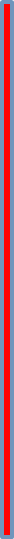 5
Time-to-Hire




Goal (90)




Actual Average (63)
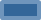 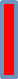 19
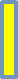 13
6
Average # of Days
Source:  Internal MBTA data
Human Resources Workforce & Strategy Update – Time to Hire
Time-to-Hire / Program Hiring (Lottery and T Police)
Q2 – CY 2017 Time to Hire By Hiring Method
Q2 – CY 2017
Executive 
Summary 
 
Date Range: 
04/01/2017 – 
06/30/2017 

Total Hires: 30

Average time to 
hire: 44 days

Note:  For the purposes of this report, time to hire for Lottery is defined as the interview date to the job offer date

For T-Police, time to hire is defined as the date offering candidates to start the process to the job offer date. 

For Streetcar, it is defined as the date the need arose for Operations to hire date (of already hire-ready candidates)
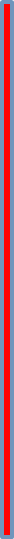 Time-to-Hire



Goal (90)




Actual 
Average (44)
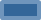 7
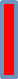 4
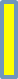 19
Average # of Days
Source:  Internal MBTA data
Human Resources Workforce & Strategy Update – Time to Hire
Time-to-Hire (CY2016 vs CY2017)
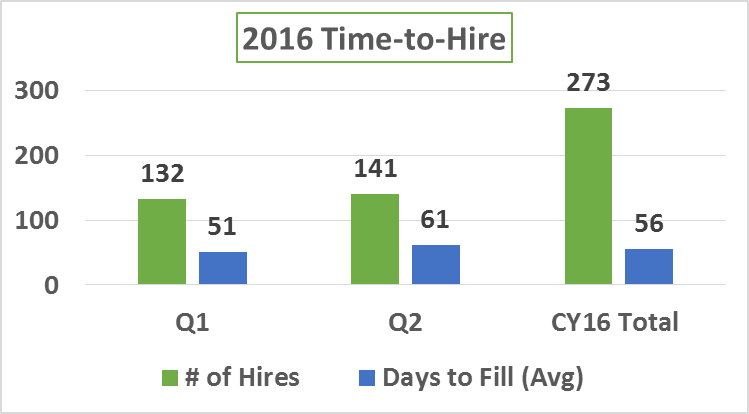 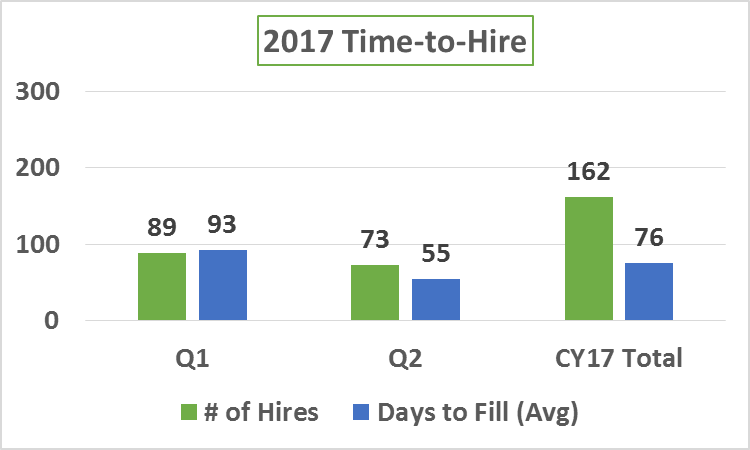 Source:  Internal MBTA data
Human Resources Workforce & Strategy Update – Time-to-Hire
Hires Highlights – CY 2017 YTD
CRITICAL HIRES WORKING ON
Capital Delivery:
Sr. Project Manager – Bridge
Sr. Project Manager – Bridge & Tunnel Inspec
Deputy AGM for Transit Programs
Resident Engineer(s)  
Sr. Director of Program Controls 
Operations:
Chief Engineer – E&M
Security Project Manager 
Technical Project Mgr. – Ops Plans & Schedules
2 Section Forepersons – MOW
11 TrackPersons – MOW
MOW Division Foreperson 
Night Crew Maint. Foreperson – MOW 
Supt. Power Systems Equipment – Power Systems
Supv. Electrical Maint. – Power Systems 
Mgr. Technical Projects – Vehicle Engineering 
Administration:
CFO - Finance
Sr. Systems Exchange Admin – IT
Director of Procurement Ops – Procurement
Source:  Internal MBTA data
Human Resources Workforce & Strategy Update
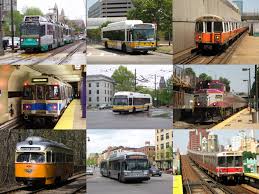 Absence Management
&
TPA Update
Human Resources Workforce & Strategy Update – TPA & Absence Management
TPA Leave Strategy – UPMC WorkPartners
Phase I 
Sept –Dec 2016
Pilot Program launched on 9/1/16 in 9 Areas with 1557 Employees
Continued review of practices, policies, TPA
1
Completed
Phase II 
Jan 15 2017
Phase II launched 1/15/17 in 31 Areas with 1735 Employees 
Bi-weekly calls to review questions/concerns
2
Completed
Phase III – Feb 19 2017
Phase III launched on 2/19/17 in 63 Areas with 1405 Employees
3
Completed
Phase IV
Mar 19 2017
Phase IV launched on 3/19/17 in the final 38 Areas and 1823 Employees
4
Completed
Phase V
April 2017
Full organizational roll-out complete
Continued review of practices, policies
On-going data integrity & reconciliation 
On-going reporting follow-up & evaluation of key metrics
5
On-Going
Human Resources Workforce & Strategy Update – TPA & Absence Management
FMLA certification % continues below FY15 baseline as absence management program proceeds
8
Source:  Internal MBTA data
Human Resources Workforce & Strategy Update – TPA & Absence Management
Managing the Case Load:Fiscal Year Comparison FY15-17, TPA in place in FY17 (MBTA-wide March 2017)
Policy Changes

March 2016 Intermittent Recertification frequency changed from 1 year to 6 months meant to be a temporary change to facilitate getting everyone on new leave year plan. 

In March 2016 the Leave Year determination changed from a Static Year to a Rolling Backward Calendar.

December 2016 reverted back to 1 year re-certification
9851
7998
5011
Requests per
Work Day

FY15    19
FY16    31
FY17    38
Distinct # of Employees             2548                               3232                              3324
Source:  Internal MBTA data
Human Resources Workforce & Strategy Update – TPA & Absence Management
TPA Implementation reduces employee caseload by 28% in Q2-2017
Authority-wide
                     Implementation
                       3/19/17                                        TPA IMPACT                     on caseload                     reduction
1121
Distinct # of Employees       1455                                     1045                 % difference -28%
Source: MBTA Internal Data
Human Resources Workforce & Strategy Update  – TPA & Absence Management
FMLA usage of 5+ days down 15% from FY14
Source:  MBTA Internal Data
Heat Map – All MBTA FMLA Ratio of Days Used
More days used in Q2 of 2017 versus prior 3 years
Less employees absent longer
(FMLA is a third of total absence reasons)
FMLA Ratio: Total # of FMLA days used/Total number of working days.
Heat Map – All Transportation Operators FMLA Ratio of Days Used
More days used in Q2 of 2017 versus prior 3 years
Less employees absent longer
(FMLA is a third of total absence reasons)
FMLA Ratio: Total # of FMLA days used/Total number of working days.
Human Resources Workforce & Strategy Update – TPA & Absence Management
Case Management:  Leave as an Accommodation under ADA  2Q2016 vs 2Q2017
Days Absent
181 
Cases
153 
Cases
141 
Cases
155 
Cases
Source:  Internal MBTA data
Human Resources Workforce & Strategy Update  – TPA & Absence Management
2017 Q2 update – Absenteeism by Classification
Combined Classifications
MBTA Average 2017 Q1 – 7.85%
Source: MBTA Internal Data
Human Resources Workforce & Strategy Update  – TPA & Absence Management
2017 Q1 update – absenteeism by classification
Combined Classifications
Source: MBTA Internal Data
Human Resources Workforce & Strategy Update – TPA & Absence Management
Transportation Operators: Absenteeism Rate reduced in all titles except for FT Motorpersons in Q2
Less time absent
More time absent
Avg. HC Q2         2,460                  1,349                       357                         205                        50                         409                         90
Avg. HC Q1         2,498                  1,356                       365                         203                        60                         417                         97
Source: MBTA Internal Data
Human Resources Workforce & Strategy Update – TPA & Absence Management
Bus operations and maintenance (combined) absenteeism rate was 10.3%
Note: “Bus Machinists” includes machinists at bus garages (067400 and 067600), as well as Everett Automotive Machinists (057100)
Source: MBTA Internal Data
Human Resources Workforce & Strategy Update – TPA & Absence Management
ADA usage dropped in Q2-16v17, FMLA & “Reported Injured” grow
% of 
Total
% of 
Total
7%
8%
4%
6%
6%
10%
6%
8%
12%
10%
23%
11%
32%
38%
Source: MBTA Internal Data
Human Resources Workforce & Strategy Update  – TPA & Absence Management
Average Daily Absence-Related Overtime Hours Down 22% from FY14
Source:  MBTA Internal Data.
Human Resources Workforce & Strategy Update – TPA & Absence Management
Enforcement:  41 Employees Terminated for Attendance Violations in CYTD17
Source: MBTA Internal Data
Human Resources Workforce & Strategy Update – TPA & Absence Management
More than 70 employees are currently in steps 3, 4 and 5 of progressive discipline for violating attendance policy during Q2 of 2017
Source: MBTA Internal Data
Human Resources Workforce & Strategy Update
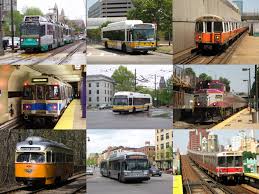 Compensation Update
Human Resources Workforce & Strategy Update – TPA & Absence Management
Compensation:  Approach to the Talent Challenge
Internal Talent Parity 
We’ve developed an understanding of how we are currently compensating our leaders & identified parity risks through an Internal Study
1/17/17 Outlined recommended immediate compensation adjustments for high-value roles & retention of talent. 
10 Salary Adjustments made effective 3/30/17
52 Add’l Salary Adjustments made effective 7/2/17
Phase I 
Jan – July 2017
1
Completed
Benchmark / Align Compensation to Market 
RFP issued on 11/21/16 - RFP Comp Committee interviewed vendors in January 2017 with contract execution planned by March
This competitive analysis will help set up a baseline view of how MBTA’s pay levels compare to market.
6/1/17 Formal Kick-off of project 
Held Various information gathering interviews with Sr. Leaders (June & July 2017)
Preliminary Data Analysis completed on 7/31/17
Phase 2 
Jan – July 2017
2
Completed
Talent Management  
Implement a Talent Management Process to identify hi-potential talent and develop plans to invest in them
Implement a Succession Planning Process to ensure a pipeline of “ready now” talent is available to ensure continuity of the MBTA
Phase 3 
Jan – Aug 2017
3
In-Process
Phase 4
 Sept/Oct  2017
Review of Mercer Study
Last stretch of project where Consultants will meet with CHRO on 8/17/17 to discuss Compensation Philosophy and initial results of study
4
In-Process
Human Resources Workforce & Strategy Update
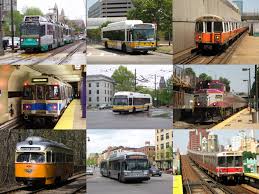 STRATEGIC  
INITIATIVES
Human Resources Workforce & Strategy Update
HR Strategic Initiatives To Be Presented in Q3 Report
Branding 
As we move towards a “People First” approach to HR, we need to create & convey a value proposition that compels individuals to JOIN-STAY-GROW
Workforce Development – Talent Review & Succession Planning
To build sustainable leadership bench strength to achieve our objectives by assessing, selecting, developing, retaining and engaging the future leaders and critical talent of the Organization 
Talent Management
Design a competency based Management & Supervisor Certificate program
Talent Acquisition
Identify and define career ladders leading up to the critical positions identified by the Strategic Planning team.
Process Simplification
Implement a centralized process that is easily trackable and ensures critical steps have been completed.  Provide clear guidance to hiring managers regarding the onboarding process, timelines, roles, and responsibilities.